FAST/IOTA Collaboration meeting
Sergei Nagaitsev (Fermilab)

June 10, 2019
Welcome to the 7th FAST/IOTA collaboration meeting
FAST is a Fermilab “Facility for Accelerator Science and Technology”
Not a DOE Users Facility
The IOTA ring is a component of FAST, like the electron linac and the proton injector.
The IOTA research collaboration:
Formally registered with the Fermilab Users Office
Not fully formed yet: doesn’t have an elected spokesperson, by-laws, or a formal “authors list”.
Presently (informally) led by Giulio Stancari, who advises Alexander Valishev (Assoc Division Head for Accel S&T)
The IOTA research and operations are funded mostly by HEP GARD (Accel and Beam Physics thrust) and by Accel Test Facility Ops
2
06/10/19
S. Nagaitsev | Fermilab
Fermilab GARD org chart
Office of the CTO
Sergey Belomestnykh, CTO 
 (Accel Test Fac Ops Lead)
Fermilab Director
GARD                               Test Facility Ops
GARD thrusts:
Accelerator and Beam Physics (FAST/IOTA)
Advanced Accel Concepts (FACET-II, BELLA, AWA, FAST)
SRF
HF Magnets
Targets
3
06/10/19
S. Nagaitsev | Fermilab
Accelerator and beam physics thrust (PI: Alexander Valishev)
Of particular interest to FNAL and HEP:
Mitigation of beam losses at high-intensity:
Booster, Recycler and MI are intensity-limited by losses (~1 W/m).
Mitigation of instabilities in high-brightness beams:
Fast instabilities which can not be suppressed by external dampers, e.g. an “electron cloud” instability (observed in the Recycler) 
Beam cooling
Future colliders
Quantum limits/properties of beams
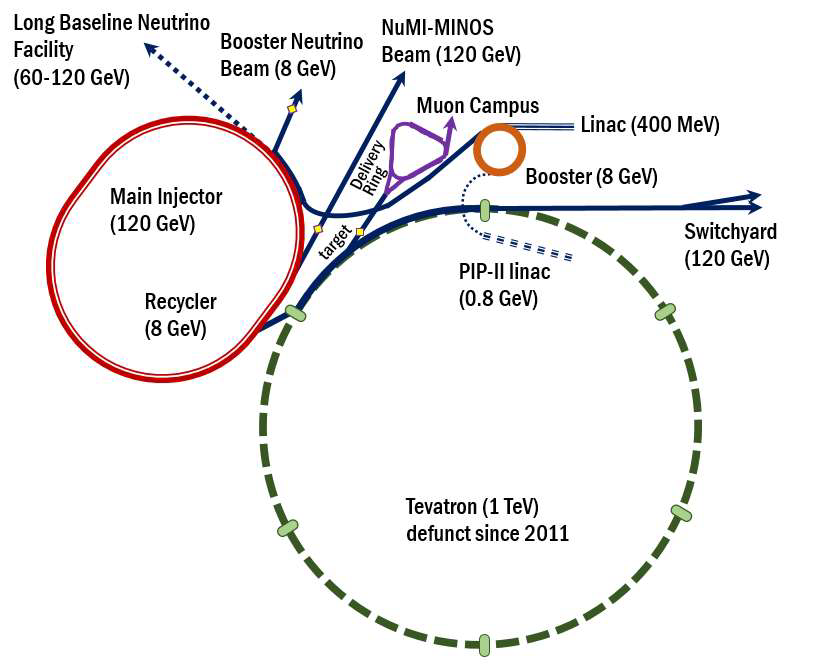 4
06/10/19
S. Nagaitsev | Fermilab
IOTA/FAST Facility: a center for Acc. and Beam Physics
IOTA/FAST establishes a capability at FNAL, unique in the world, to address frontier topics in Accelerator and Beam Physics
The only dedicated facility for intensity-frontier accelerator R&D; ranked as top facility (“Tier 1”) for acc. & beam physics thrust by recent GARD review (Jul 2018)
~30 Collaborating institutions
Nat. Lab Partnerships: ANL, BNL, LANL, LBNL, ORNL, SLAC, TJNAF
Many opportunities for R&D with cross-office benefit in DOE/SC
5
06/10/19
S. Nagaitsev | Fermilab
FAST injector has successfully met design goals
Commissioned to full design energy of 300 MeV; ~90% up-time eff.
World-record beam acc. by ILC-type CM:  >31.5MV/m (~250MeV gain)
Successful beam delivery to IOTA
Active & expanding scientific program with new results in:
HOM excitation in SRF cavities & effects on beam emittance
Advanced beam diagnostics using synchrotron radiation
Machine learning algorithms for optimization of accelerator controls
4D phase-space tomographic reconstruction of the beam
Flat-beam transformations of high-intensity magnetized beams
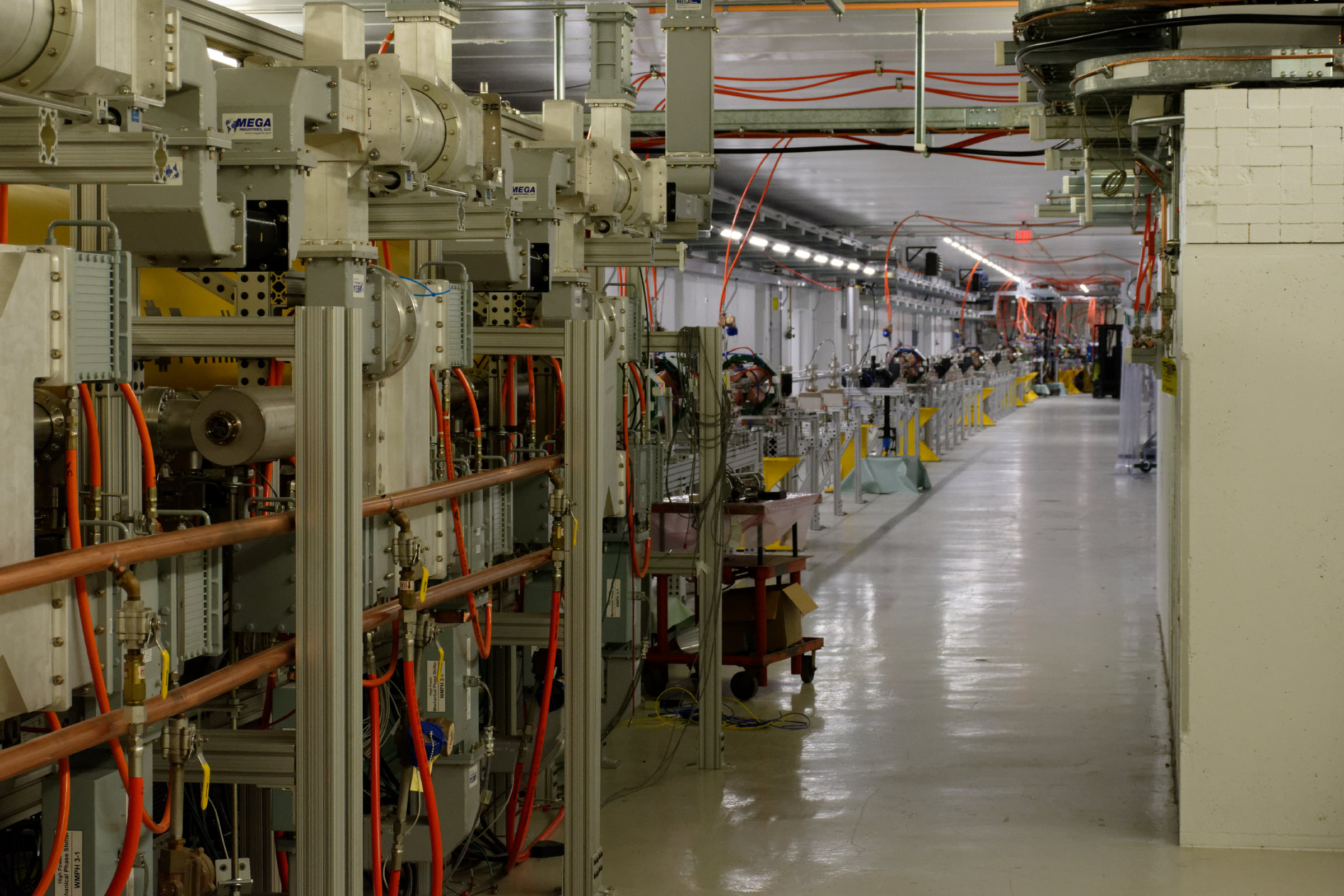 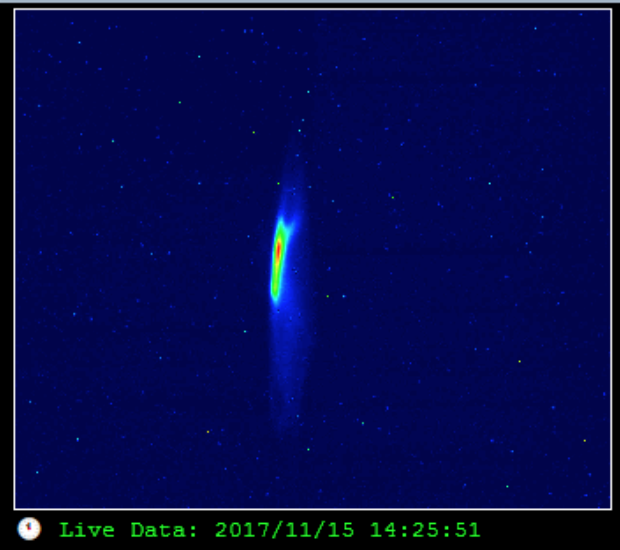 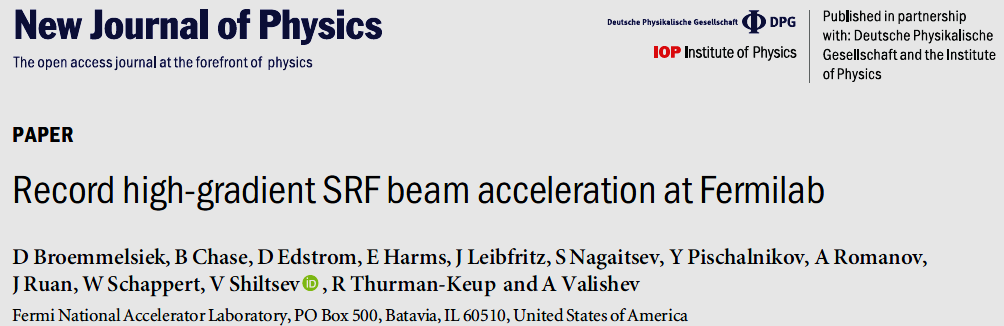 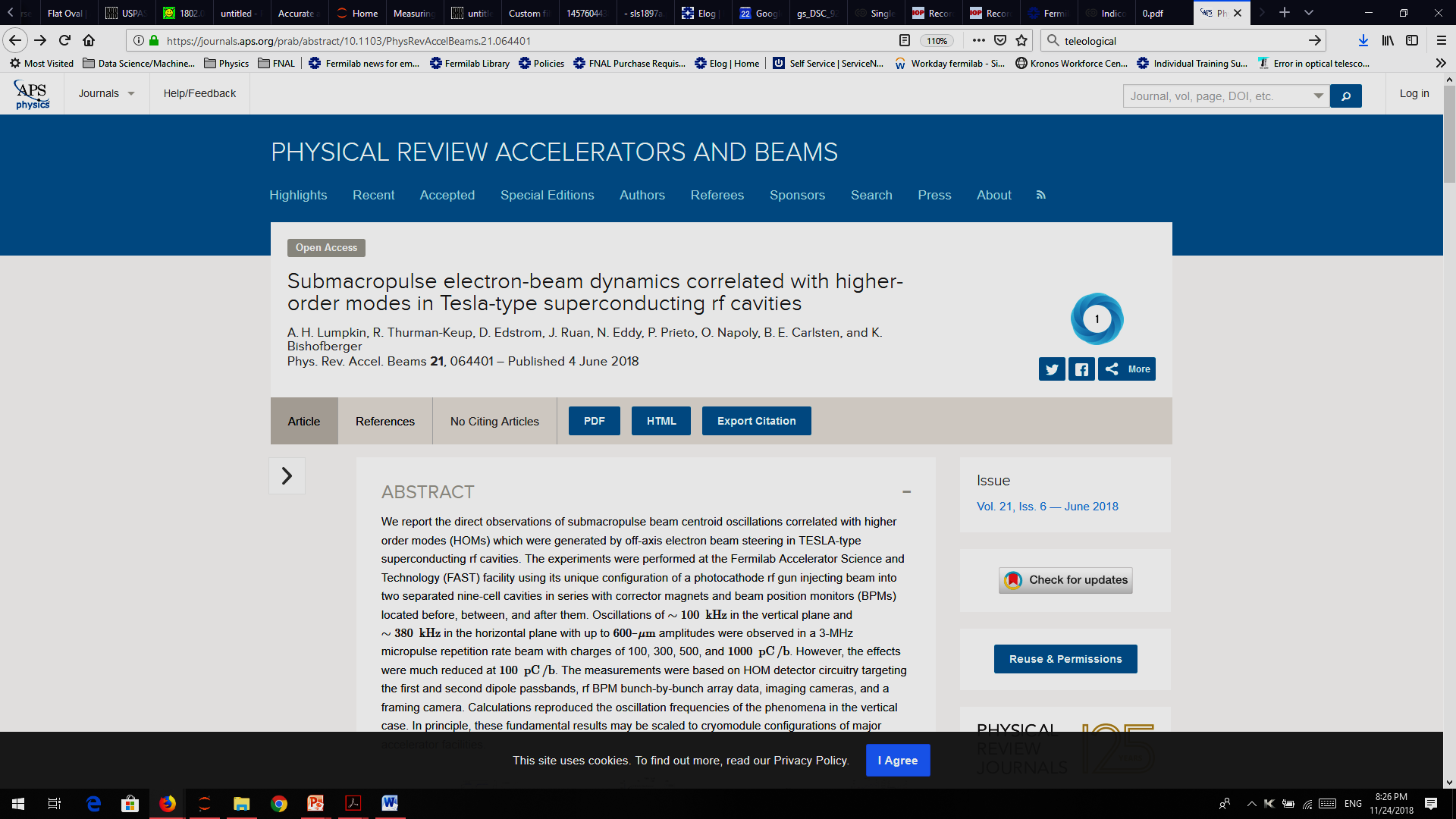 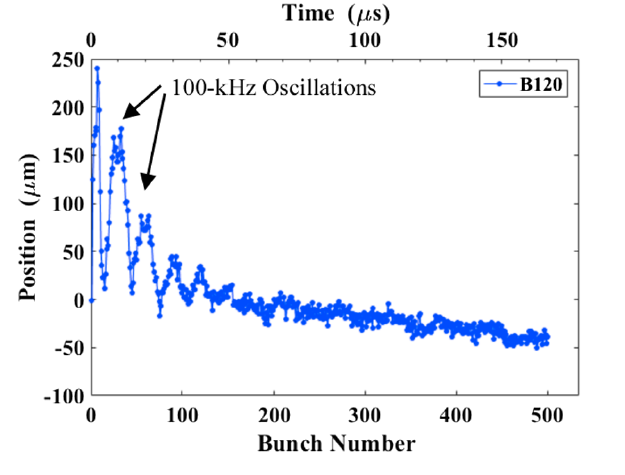 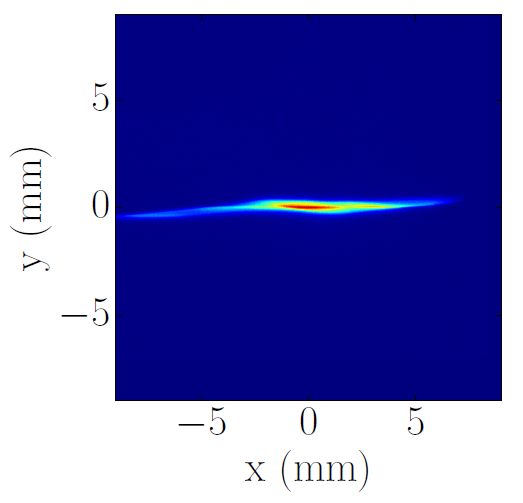 Flat-beam
transformation
Multi-bunch
HOM effects
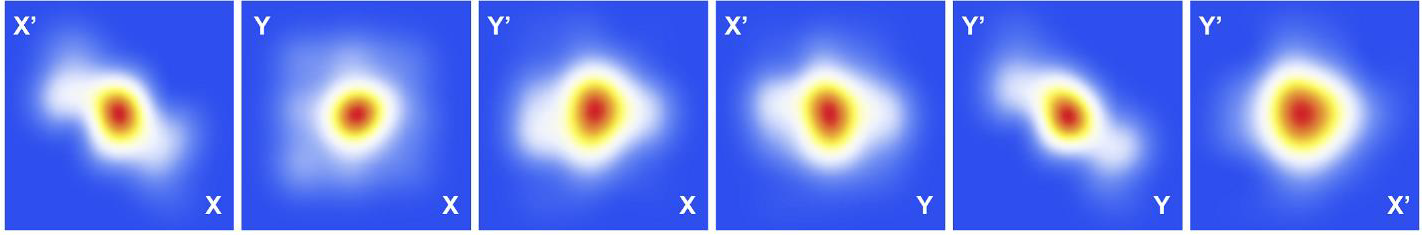 Adv. Beam
diagnostics
Tomographic reconstruction of 4D phase space
6
06/10/19
S. Nagaitsev | Fermilab
IOTA successfully constructed and commissioned
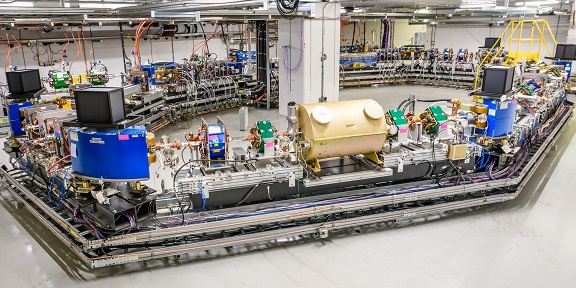 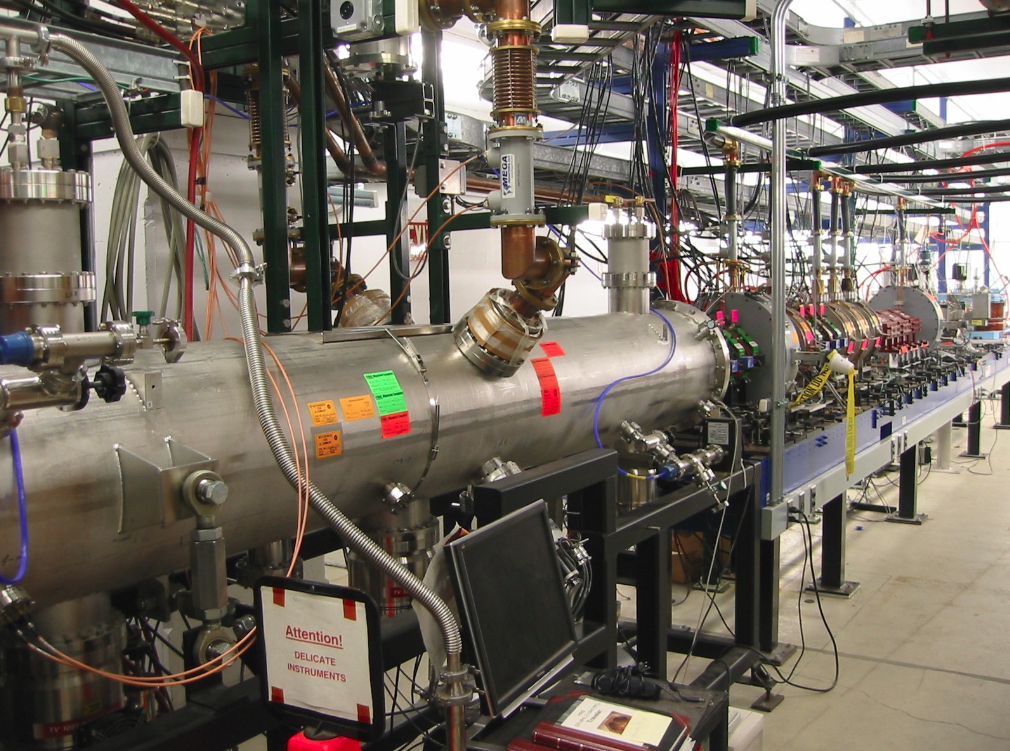 Commissioned with electrons at 47 MeV and 100 MeV; design charge achieved ~100pC
Proton injector being completed in FY20; available for start of proton science program in FY’21
IOTA proton injector
7
06/10/19
S. Nagaitsev | Fermilab
Accelerator Science at IOTA/FAST
IOTA Ring – priority research focused on high-intensity proton rings, driven mostly by Fermilab
Nonlinear Integrable Optics 
Optical Stochastic Cooling
Space-charge compensation
Suppression of coherent instabilities
FAST e- Linac and IOTA – opportunities concurrent with main IOTA program, driven mostly by external partners
Radiation generation
High average current experiments (ILC-like electron beams)
Collaboration with the FACET-II team
EIC R&D
Quantum science: single and few-electron experiments
Near-term, high-impact 
science with electrons
High-impact 
science with protons
8
06/10/19
S. Nagaitsev | Fermilab
Nonlinear Integrable Optics
connects to instability mitigation, space-charge effects, dynamic aperture, beam-beam effects, LHC

PI’s: A. Valishev, S. Nagaitsev
9
06/10/19
S. Nagaitsev | Fermilab
Specialized nonlinearity may transform how we focus beams
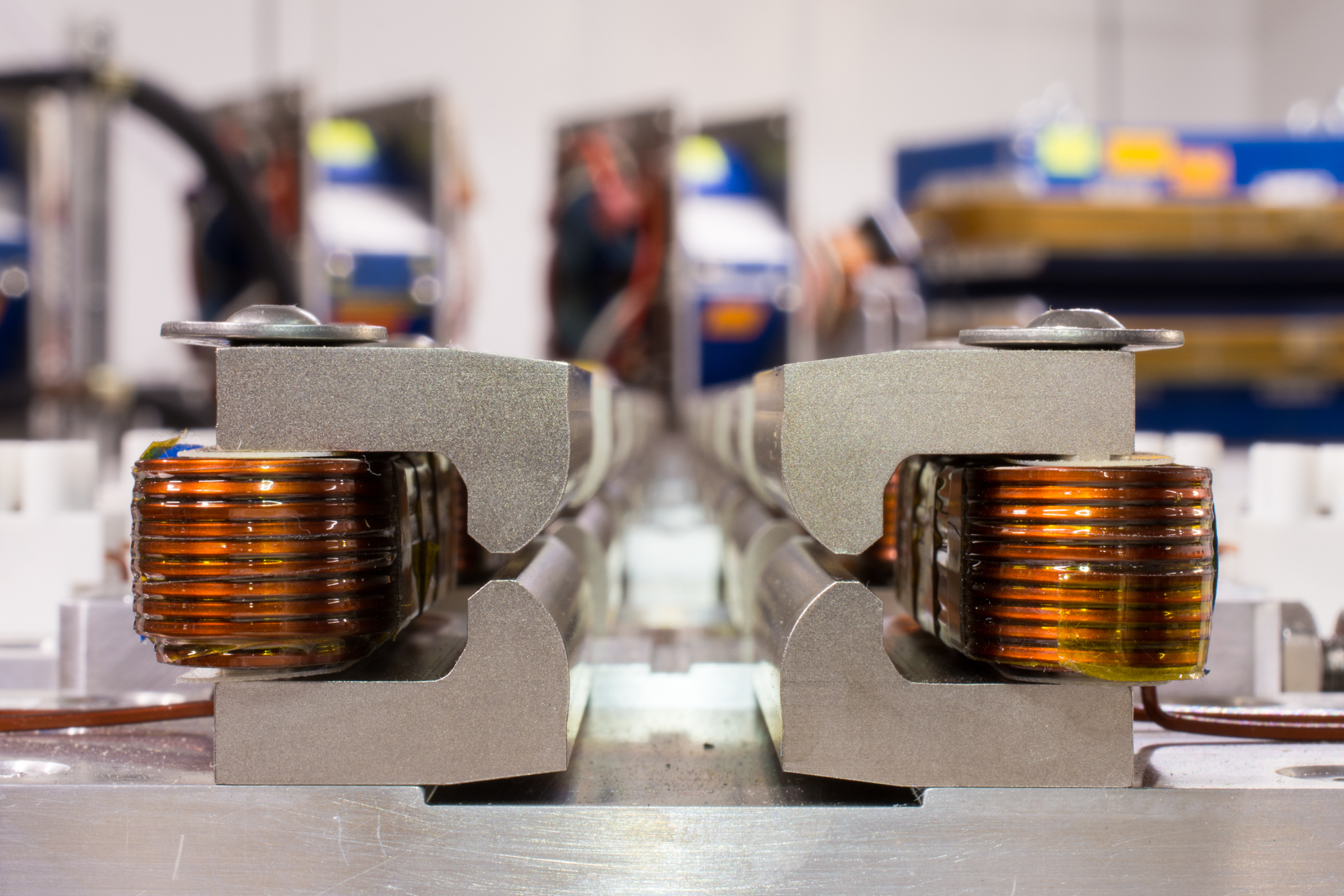 Nonlinear terms are unavoidable, can be intentional/unintentional, and can help/harm the beam 
Specially designed nonlinear magnets (or space-charge potentials) can establish additional integrals of motion that greatly enhance stability and enable higher-intensity operation
May be a critical enabling technology for next-gen. intensity-frontier facilities
IOTA NL mag. string
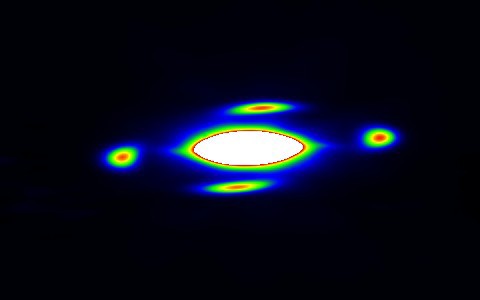 4-th order resonance
 in IOTA ring (3/2019)
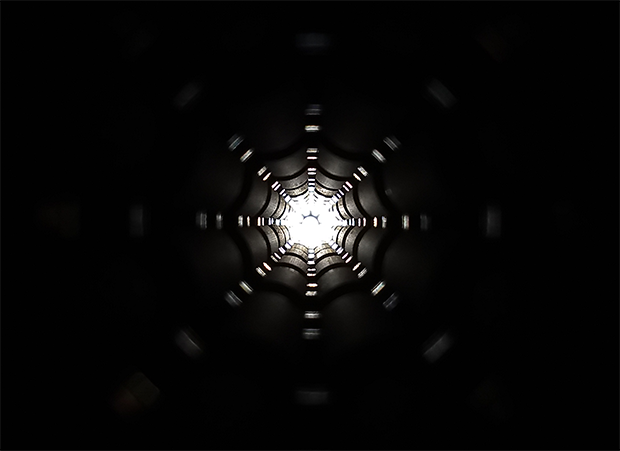 IOTA octupole string
10
S. Nagaitsev | Fermilab
06/10/19
NIO could yield important benefits for future HEP machines
Reduced chaos in single-particle motion: e.g helpful for space-charge suppression
Strong immunity to collective instabilities via Landau damping: provides for higher beam current and brightness
Low cost: brighter beams produce a cascade of cost savings throughout the design, engineering and construction of accelerators
LHC
IOTA w/ Oct.
IOTA w/ NL mag.
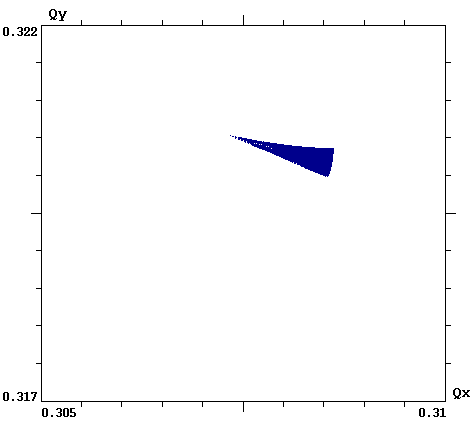 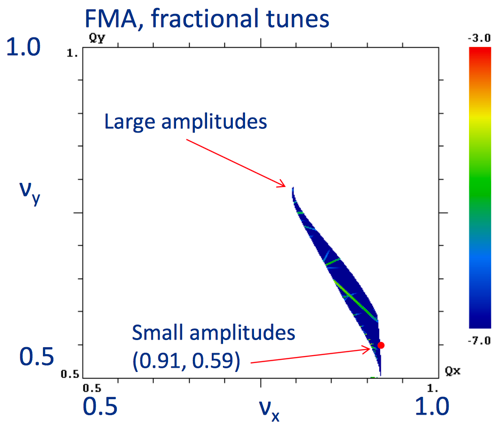 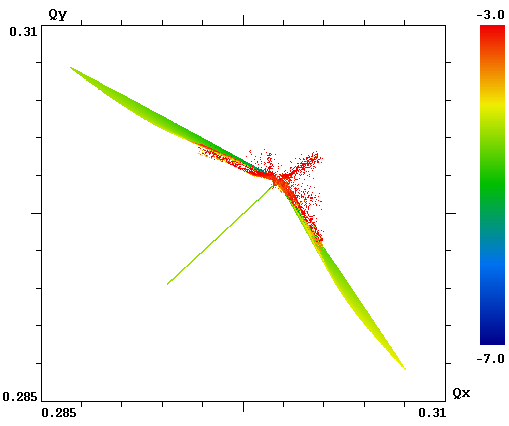 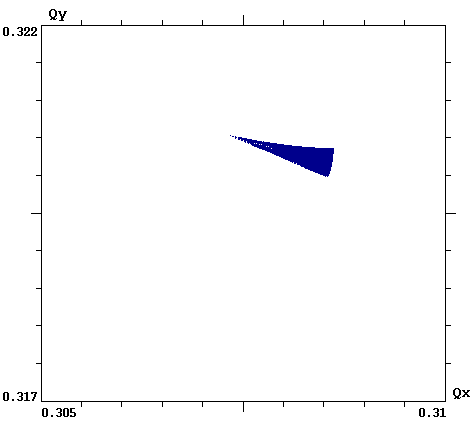 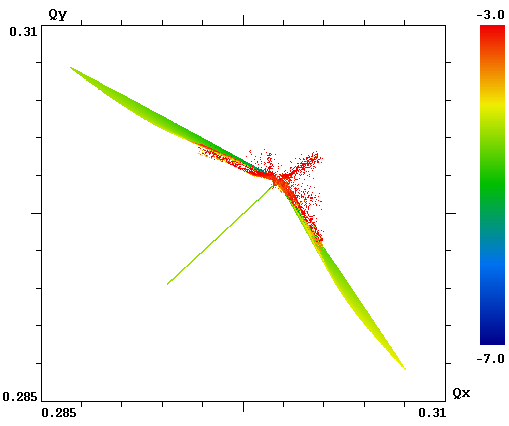 DQ = 0.025
DQ = 0.25
DQ = 0.001
Fig. of merit is “tune spread” (DQ): the spread in oscillation freq. for beam particles
11
S. Nagaitsev | Fermilab
06/10/19
IOTA is purpose-built to explore the NIO concept
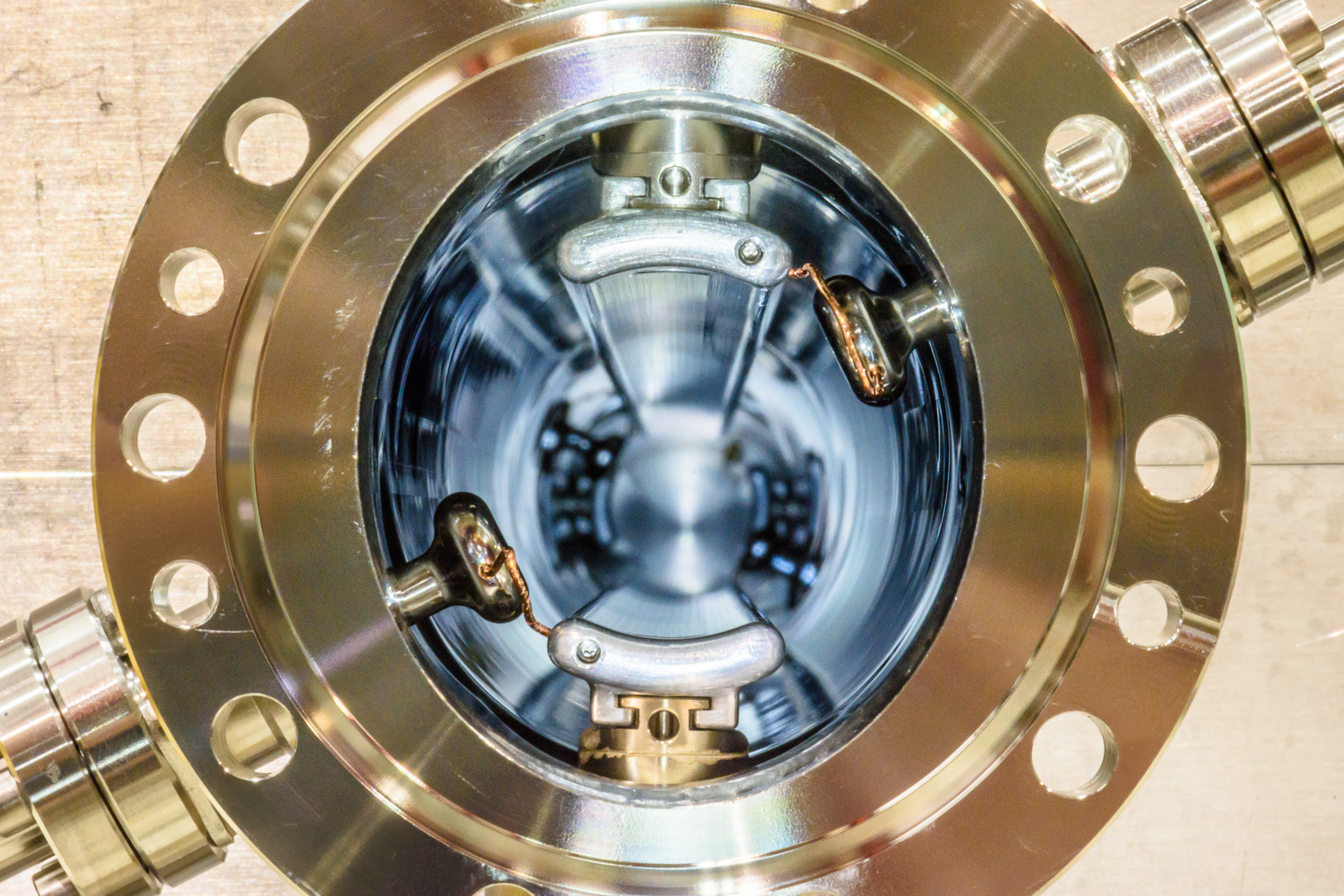 Phase I with electrons: 2018-2021
Probe chaos and beam dynamics for NIO systems
Octupole string as NIO element
IOTA NL magnet as NIO element
   Phase II with protons: 2020-2022
Study NIO systems in high-intensity regime
Study space-charge compensation methods in NIO systems
IOTA stripline kicker
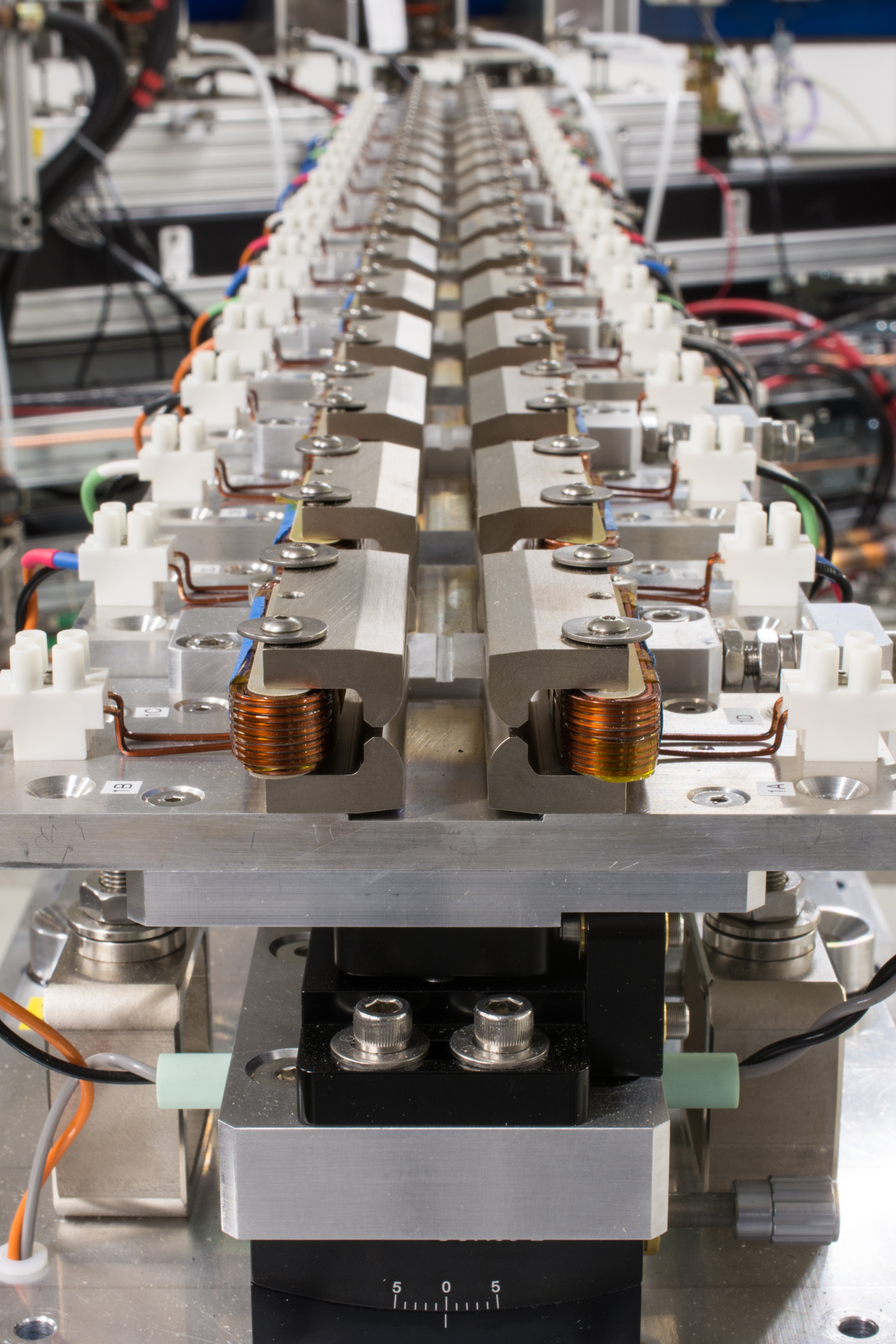 Goal: Reduce beam losses and improve immunity to coherent instabilities for bright beams
IOTA NL mag. string
12
S. Nagaitsev | Fermilab
06/10/19
Space-charge compensation and electron lenses
connects to LHC, space-charge effects, beam-beam-effects

PI’s: G. Stancari, V. Shiltsev
13
06/10/19
S. Nagaitsev | Fermilab
IPAC 2019
The Nishikawa Tetsuji Prize for a recent, significant, original contribution to the accelerator field, with no age limit.






							  Prof. Vladimir SHILTSEV 

“For his original work on electron lenses in synchrotron colliders, his outstanding contribution to the construction and operation of high-energy, high-luminosity hadron colliders and for his tireless leadership in the accelerator community.”
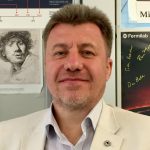 14
06/10/19
S. Nagaitsev | Fermilab
Electron lens is a versatile research tool for IOTA
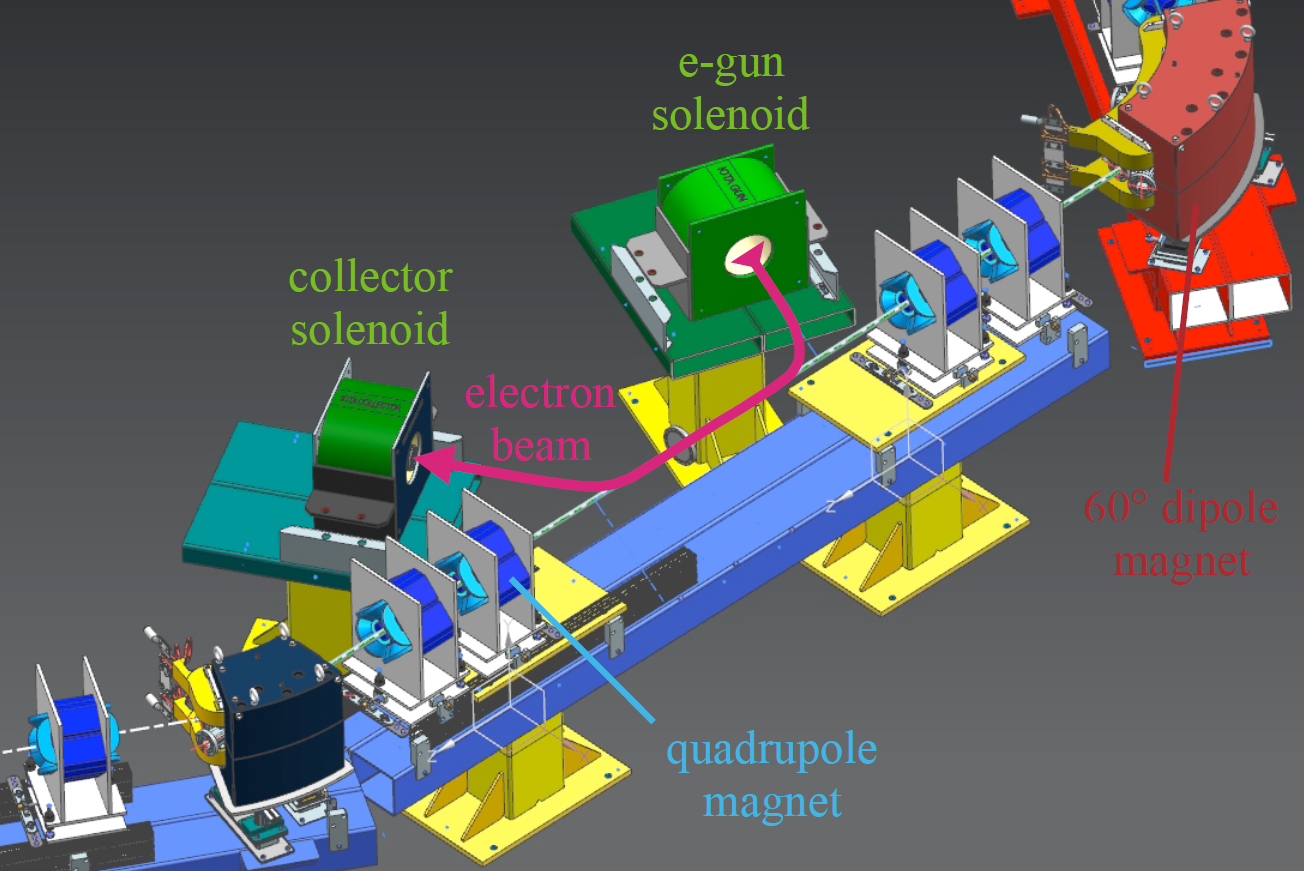 Research with stored electrons:
Novel nonlinear element for integrable optics (using space charge)

Research with stored protons:
Space-charge compensation and Landau damping
Electron cooling: extending performance of IOTA for space-charge studies; cooling studies in a NIO lattice
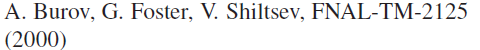 15
06/10/19
S. Nagaitsev | Fermilab
Landau Damping with Electron lenses
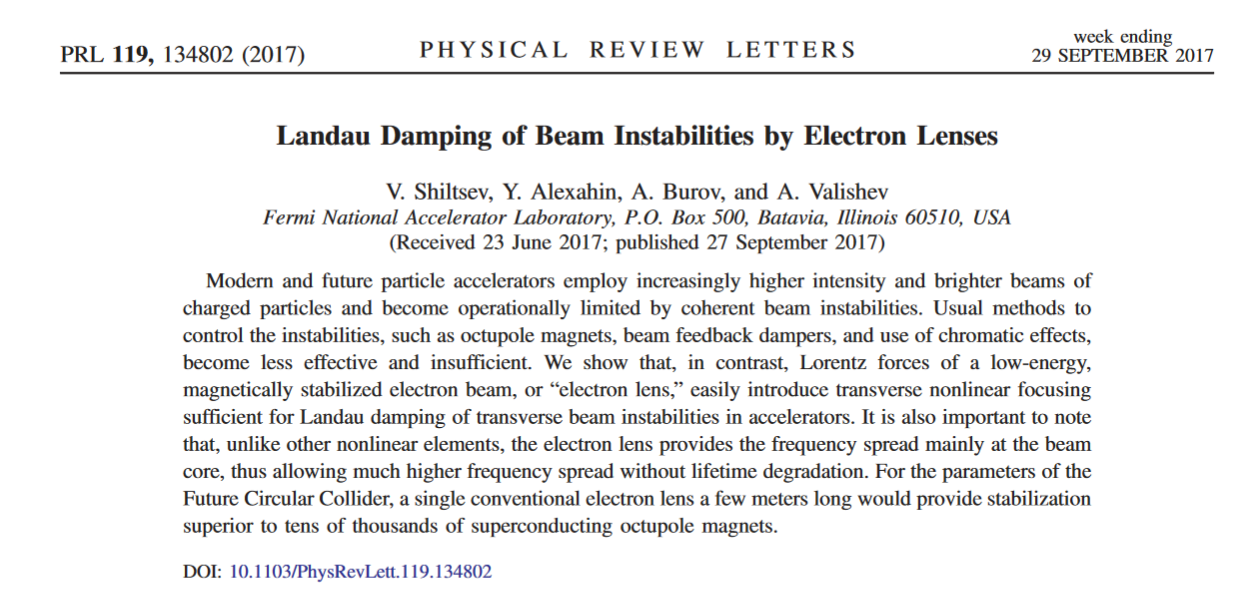 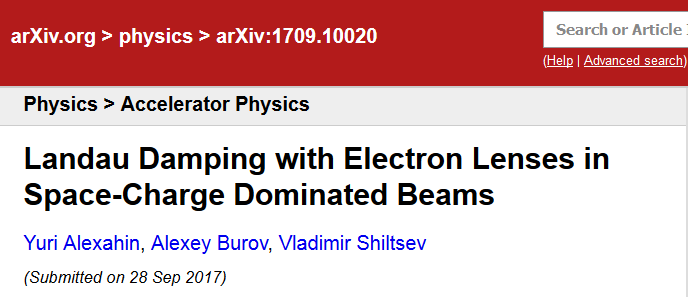 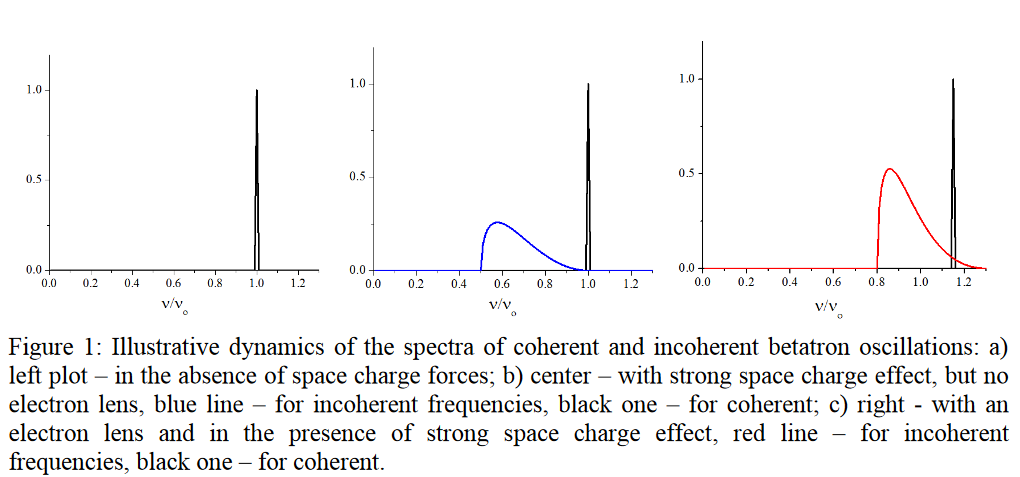 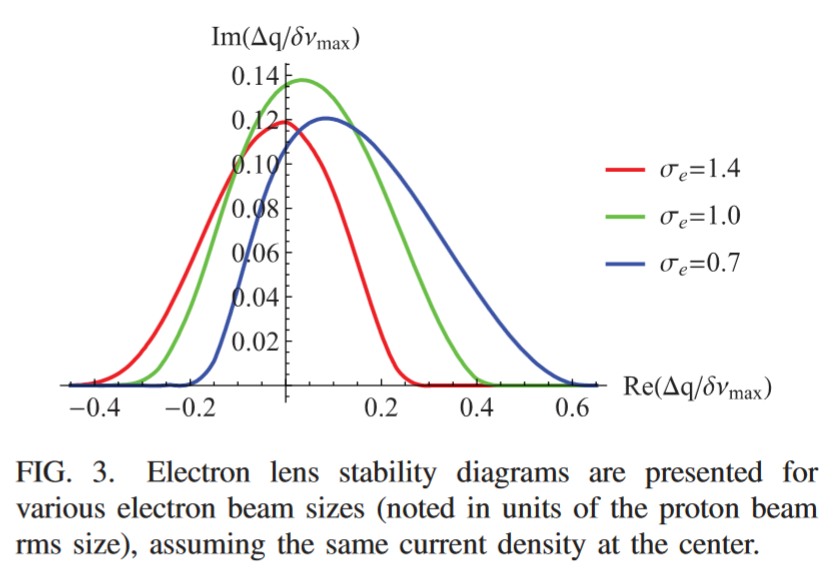 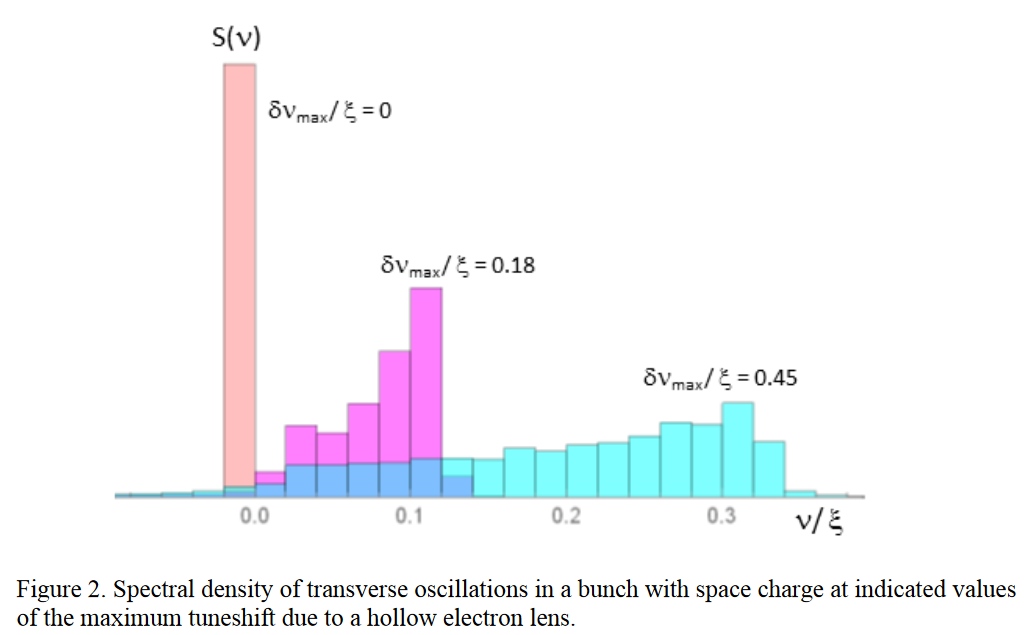 “…For the parameters of the Future Circular Collider, a single conventional electron lens a few meters long would provide stabilization superior to tens of thousands of superconducting octupole magnets.”
16
06/10/19
S. Nagaitsev | Fermilab
Photons and Quantum Science
connects to future FELs and to QIS

PI’s: S. Nagaitsev, G. Stancari, 
T. Shaftan (BNL), Z. Huang (SLAC)
17
06/10/19
S. Nagaitsev | Fermilab
IOTA presents unique opportunities in QS
IOTA demonstrated storage of a single relativistic electron for long periods of time (~10 minutes).
High particle energy (100 MeV) enables observation of SR emission
This opens the way to a wide variety of quantum experiments
Nov. 2018: A one-day Workshop on Single-Electron experiments in IOTA – 30 participants from U.Chicago, LANL, SLAC, ANL, Princeton, RadiaBeam, BNL, UC Berkeley, Fermilab
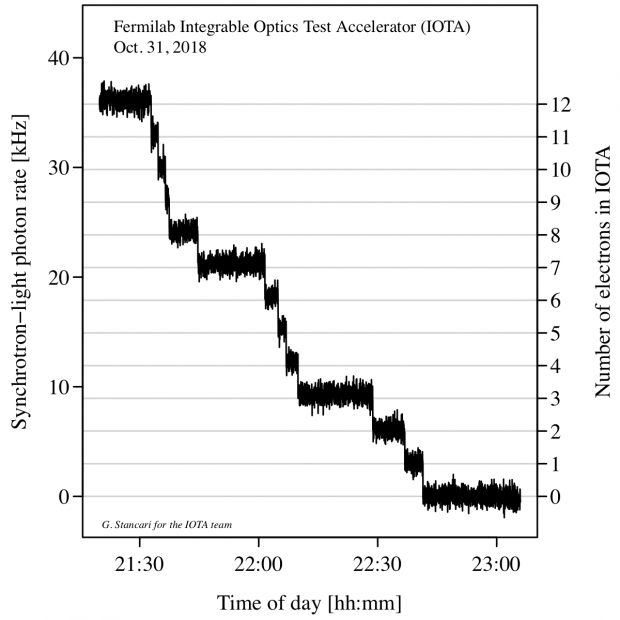 PMT count rate
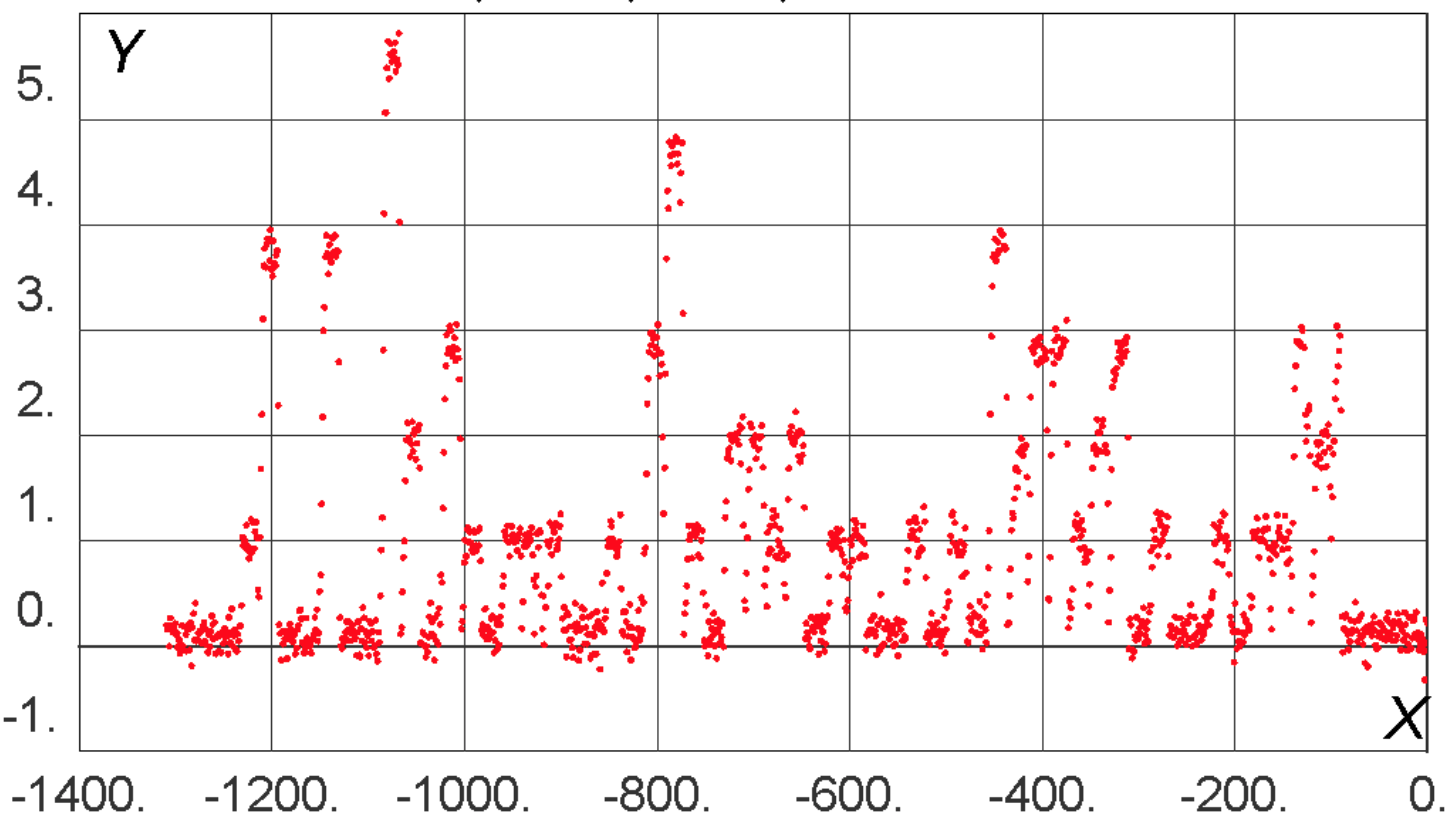 Discrete steps from loss 
of single electrons
single e- beam 
injection every 20 s
Number of Electrons in IOTA
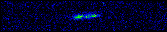 Time (s)
18
06/10/19
S. Nagaitsev | Fermilab
Optical Stochastic Cooling
connects to future colliders, EIC, light sources, quantum science

PI’s: J. Jarvis, V. Lebedev, S. Chattopadhyay
19
06/10/19
S. Nagaitsev | Fermilab
OSC extends the SC principle to optical bandwidth
2
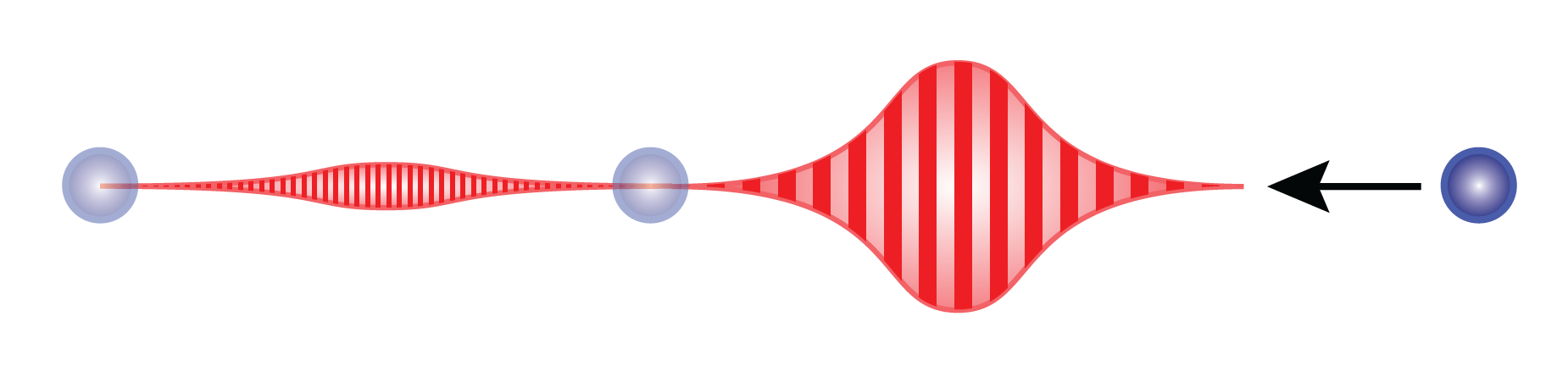 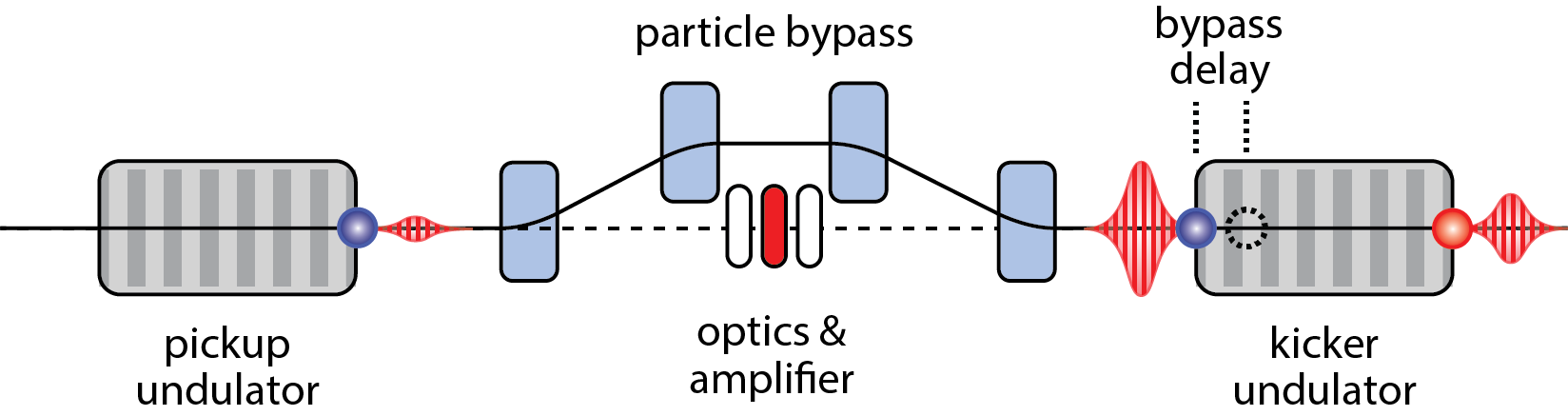 1
4
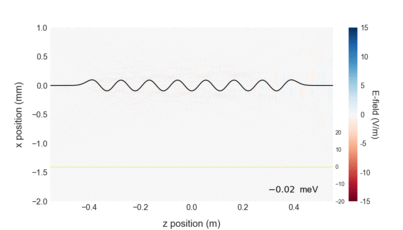 Energy exchange in kicker
5
Wavepacket generated
Particle delayed in bypass
Wavepacket amplified and focused 
Corrective kick applied
Cooling accumulates over many passes
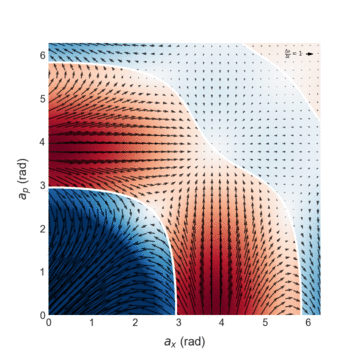 3
Cooling vs. betatron and 
synchrotron amplitudes
103 – 104 increase in cooling rate over SC and extension into an energy range where no operational cooling solutions exist
A.A.Mikhailichkenko, M.S. Zolotorev, Phys. Rev. Lett. 71 (25), p. 4146 (1993)
M. S. Zolotorev, A. A. Zholents, Phys. Rev. E 50 (4), p. 3087 (1994)
20
06/10/19
S. Nagaitsev | Fermilab
FAST science program
connects to the EIC


PI’s: P. Piot
21
06/10/19
S. Nagaitsev | Fermilab
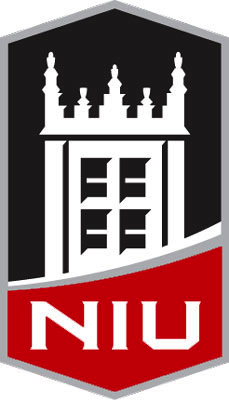 High-Charged Magnetized Beams at FAST-IOTA
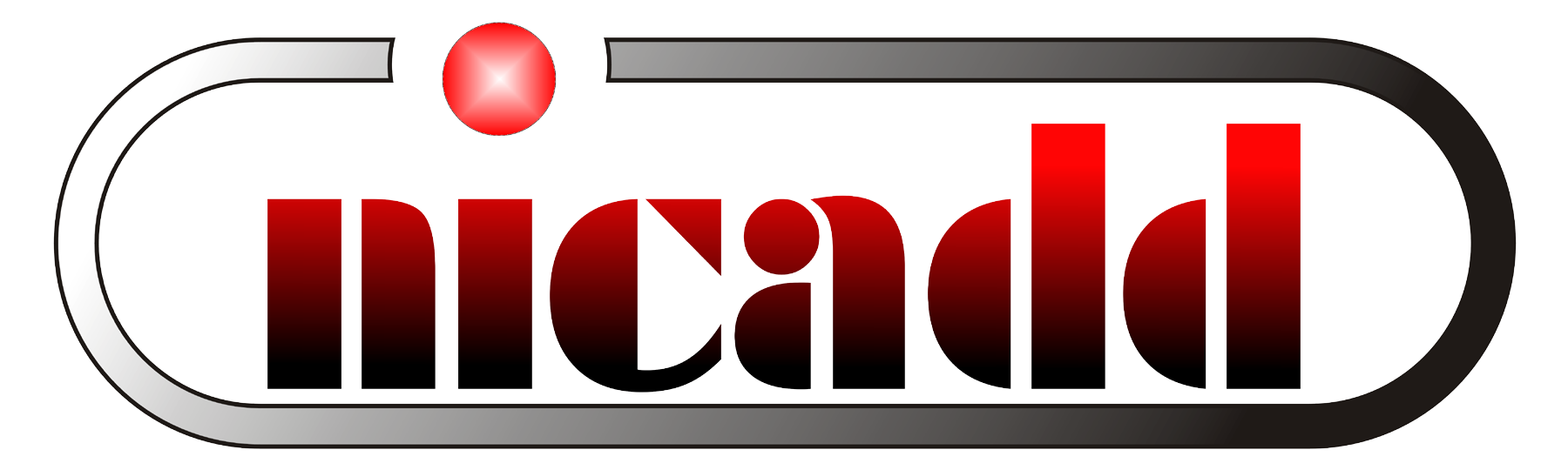 2018/19 Run: High-charge magnetized beam
Production of high-charge (3.2 nC) magnetized beam  [up to 7 nC produced!]
characterization of magnetization
Transport + manipulation over long beamline including use of locally non-symmetric optics
Next Run: High-current magnetized beams → understanding halo
Explore halo formation in magnetized beam using a long-dynamical range diagnostics (Jlab LDRD)
Northern Illinois Center for Accelerator 
and Detector Development
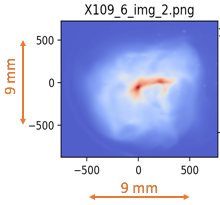 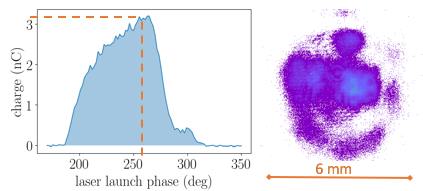 22
06/10/19
S. Nagaitsev | Fermilab
In conclusion…
IOTA/FAST is a unique R&D facility and the only one in the world dedicated to the future of intensity-frontier research:
Electrons and protons, linac and rings -- concurrently
The IOTA science program explores a wide variety of fundamental topics in accelerator and beam physics
IOTA also constitutes an excellent platform for technological developments that may be vital for realizing next-gen. facilities
Significant opportunities for cross-office benefit inside DOE; draws heavily on FNAL’s heritage in cooling and beam dynamics
As an operational SRF accelerator, FAST cuts across GARD thrusts as a valuable tool for studying SRF technology and its interaction with an intense beam; attracting significant interest from global partners
23
06/10/19
S. Nagaitsev | Fermilab